Подготовка учащихся к государственной итоговой аттестации по информатике2021 г.
Николаева Татьяна Викторовна, к.п.н., проректор по научно-методической работе ОГБОУ ДПО «Костромской областной институт развития образования»
Что такое ГИА?
Итоговая аттестация, завершающая освоение имеющих государственную аккредитацию основных образовательных программ, является государственной итоговой аттестацией. Государственная итоговая аттестация проводится государственными экзаменационными комиссиями в целях определения соответствия результатов освоения обучающимися основных образовательных программ соответствующим требованиям федерального государственного образовательного стандарта или образовательного стандарта. (ст. 59, п. 4. ФЗ N 273-ФЗ «Об образовании в РФ») ГИА сдают выпускники 9 и 11 классов.
Нормативные правовые документы
Приказ Минпросвещения России, Рособрнадзора № 190/1512 от 07.11.2018 г. «Об утверждении Порядка проведения государственной итоговой аттестации по образовательным программам среднего общего образования» — СКАЧАТЬ
Приказ Минпросвещения России, Рособрнадзора № 189/1513 от 07.11.2018 г. «Об утверждении Порядка проведения государственной итоговой аттестации по образовательным программам основного общего образования» – СКАЧАТЬ
Приказ Минобрнауки России № 1274 от 17.12.2013 г. «Об утверждении Порядка разработки, использования и хранения контрольных измерительных материалов при проведении государственной итоговой аттестации по образовательным программам основного общего образования и порядка разработки, использования и хранения контрольных измерительных материалов при проведении государственной итоговой аттестации по образовательным программам среднего общего образования» — СКАЧАТЬ
Методические документы, рекомендуемые к использованию при организации и проведении государственной итоговой аттестации по образовательным программам основного общего образования (ГИА-9) и среднего общего образования (ГИА-11) в 2019—2020 учебном году (направлены письмом Рособрнадзора № 10−1059 от 16.12.2019 г.) — СКАЧАТЬ
Постановление Правительства РФ от 26 февраля 2021 г. N 256 «Об особенностях проведения государственной итоговой аттестации по образовательным программам основного общего и среднего общего образования в 2021 году» — СКАЧАТЬ
Порядок проведения ГИА по образовательным программам общего образования
Формы проведения ГИА
В 2021 году ГИА по программам ООО проводится только по русскому языку и математике. Выпускники могут выбрать контрольную работу по учебному предмету (из перечня предметов ГИА), исходя из дальнейшей образовательной траектории. Например, прием в профильный 10-й класс.

Для лиц, планирующих поступление в ОО высшего образования, ГИА по программам СОО проводится в форме ЕГЭ (информатика по выбору). Для остальных в форме ГВЭ по русскому языку и математике.
ЕГЭ по предмету «Информатика и ИКТ»
ЕГЭ по информатике в 2021 году
В 2021 г. ЕГЭ по информатике и ИКТ проводится в компьютерной форме, что позволило включить в КИМ задания на практическое программирование (составление и отладка программы в выбранной участником среде программирования), работу с электронными таблицами и информационный поиск.
На выполнение экзаменационной работы отводится 3 часа 55 минут (235 минут).
 23 октября 2020 года состоялась видеоконсультация по вопросам подготовки к ЕГЭ-2021 по информатике и ИКТ с участием Сергея Крылова, руководителя комиссии по разработке КИМ ГИА по информатике и ИКТ​
 https://www.youtube.com/watch?v=9qXxaNSf3Og
Структура КИМа по информатике 11 класс
Оценивание заданий КИМ 11 класс
Характеристика разных типов заданий
Распределение заданий КИМ по уровню сложности
КИМ содержат 11 заданий базового уровня сложности, 11 заданий
повышенного уровня и 5 заданий высокого уровня сложности.

Предполагаемый процент выполнения заданий базового уровня – 60–90.
Предполагаемый процент выполнения заданий повышенного уровня – 40–60.
Предполагаемый процент выполнения заданий высокого уровня – менее 40.
Общие рекомендации по подготовке учащихся к ГИА по информатике и ИКТ
Рекомендации по подготовке учащихся к ЕГЭ и ОГЭ
Рекомендации по подготовке учащихся к ЕГЭ и ОГЭ
Рекомендации по подготовке учащихся к ЕГЭ и ОГЭ
Интернет-ресурсы
Федеральная служба по надзору в сфере образования и науки http://obrnadzor.gov.ru/gia/gia-11/ 
ФГБНУ «Федеральный институт педагогических измерений» http://www.fipi.ru 
Официальный информационный портал единого государственного экзамена http://obrnadzor.gov.ru/gia/gia-11/ 
Сайт http://www.ege-kostroma.ru/ «ЕГЭ и ГИА Костромская область»
Официальный информационный портал государственной итоговой аттестации http://obrnadzor.gov.ru/gia/gia-9/
http://kpolyakov.spb.ru/school/ege.htm ЕГЭ по информатике (сайт К.Ю. Полякова)
http://infbu.ru/ ИнформатикБУ
http://inf.reshuege.ru/ Решу ЕГЭ
http://obrnadzor.gov.ru/
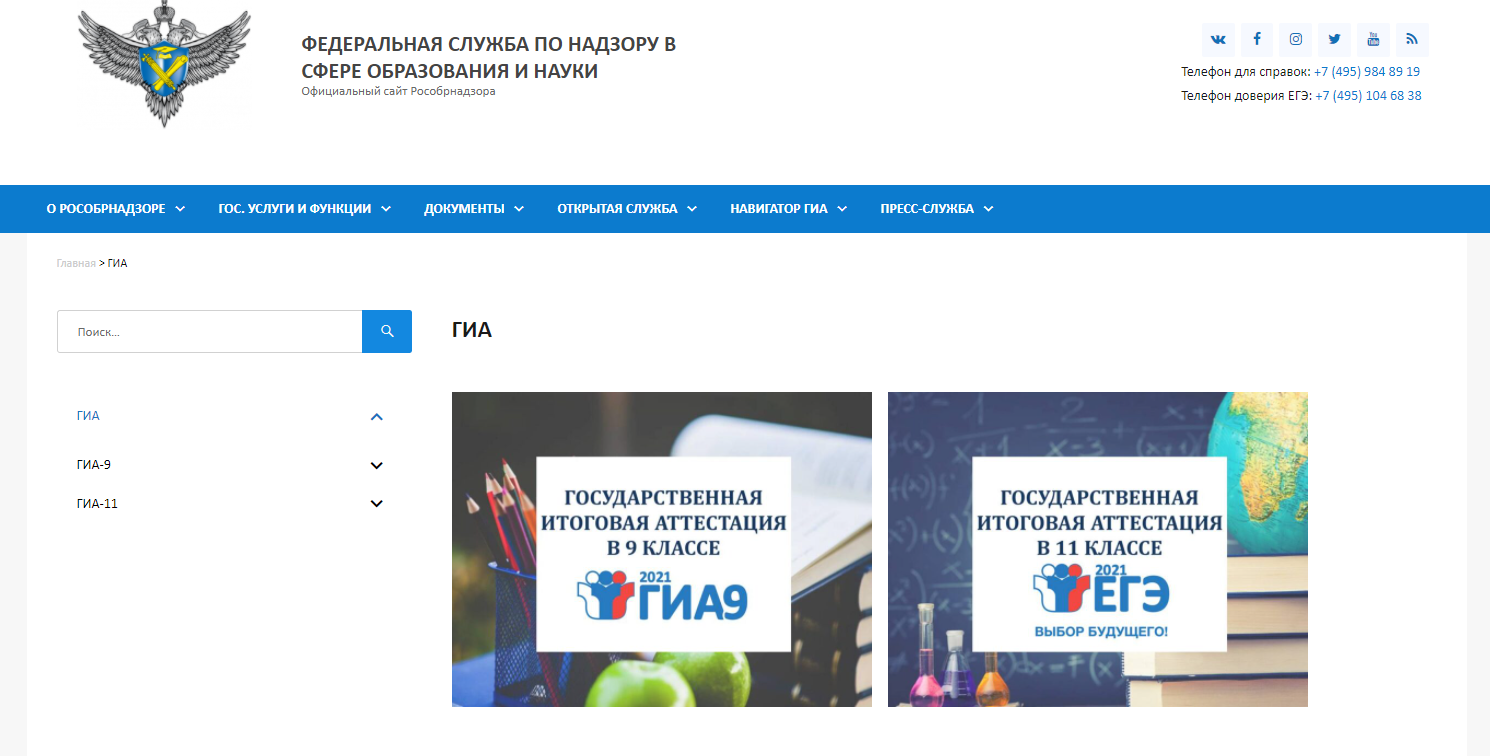 Официальный сайт по ГИА
в Костромской области
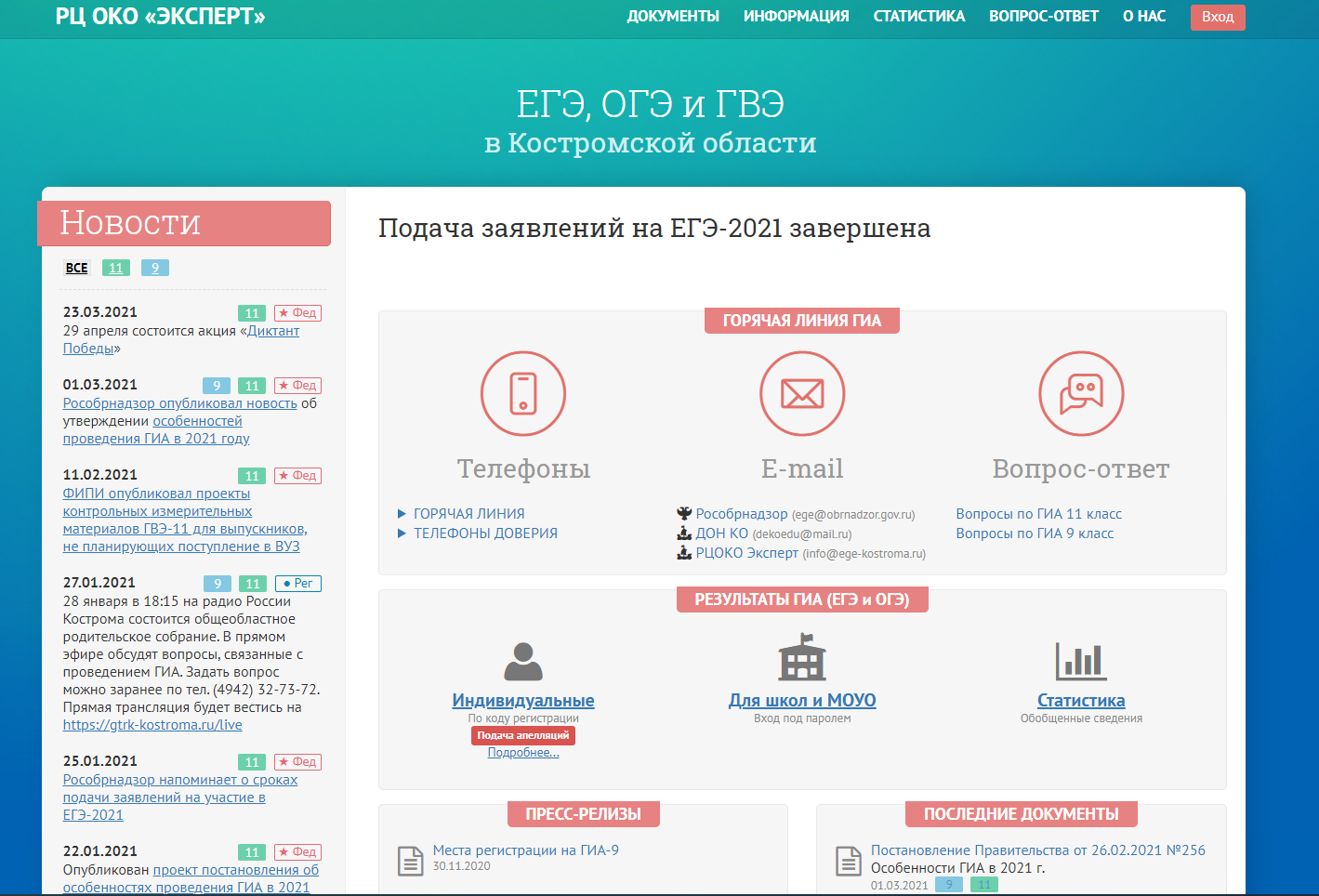 http://www.ege-kostroma.ru
http://obrnadzor.gov.ru/gia/gia-11/
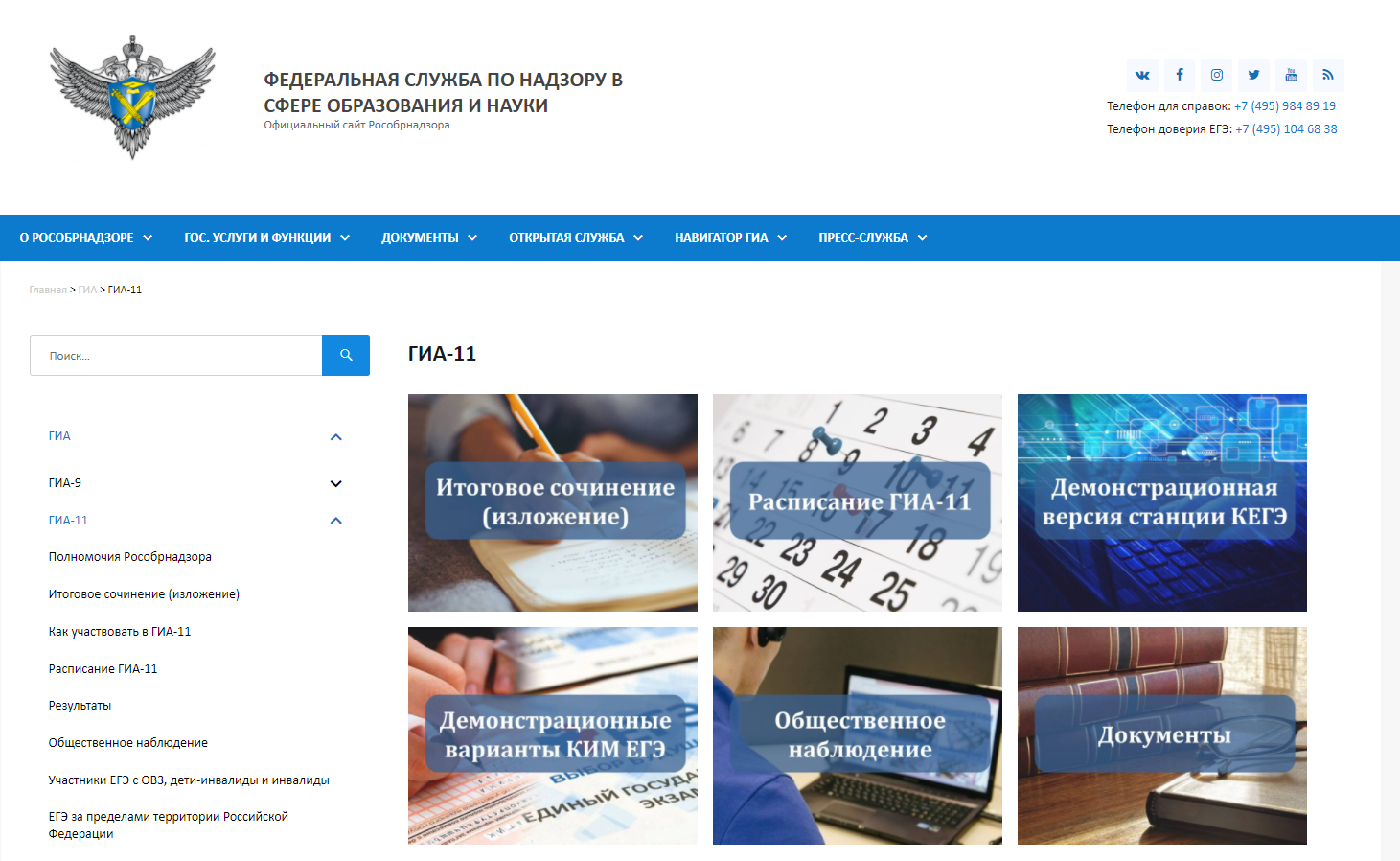 http://obrnadzor.gov.ru/gia/gia-9/
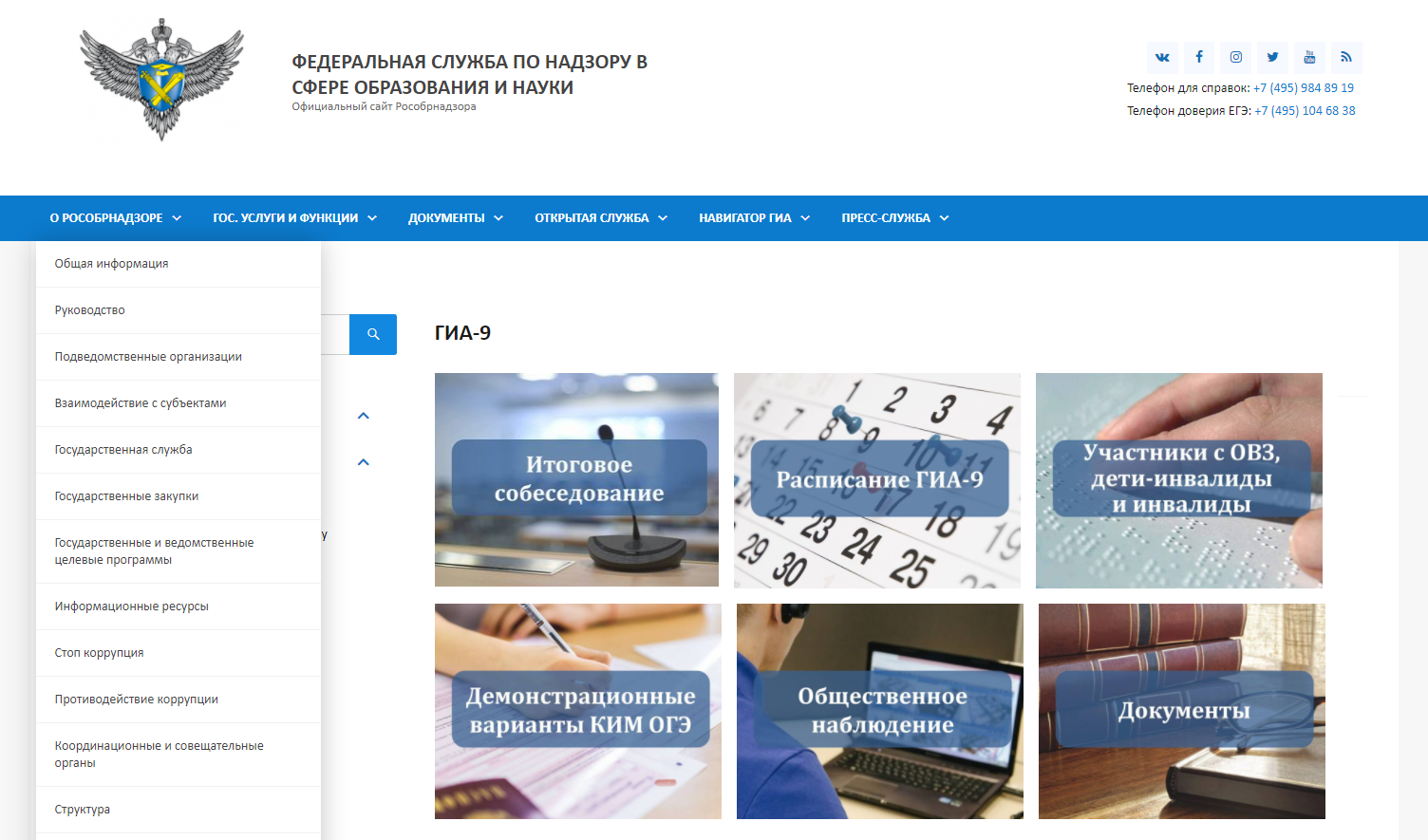 Сайты для подготовки к ГИА-9, ГИА-11
www.fipi.ru
МЕТОДИЧЕСКИЕ РЕКОМЕНДАЦИИ 
для учителей, подготовленные на основе анализа типичных ошибок участников ЕГЭ

Документы, определяющие содержание контрольных измерительных материалов основного государственного экзамена (9 класс) и единого государственного экзамена (11 класс)
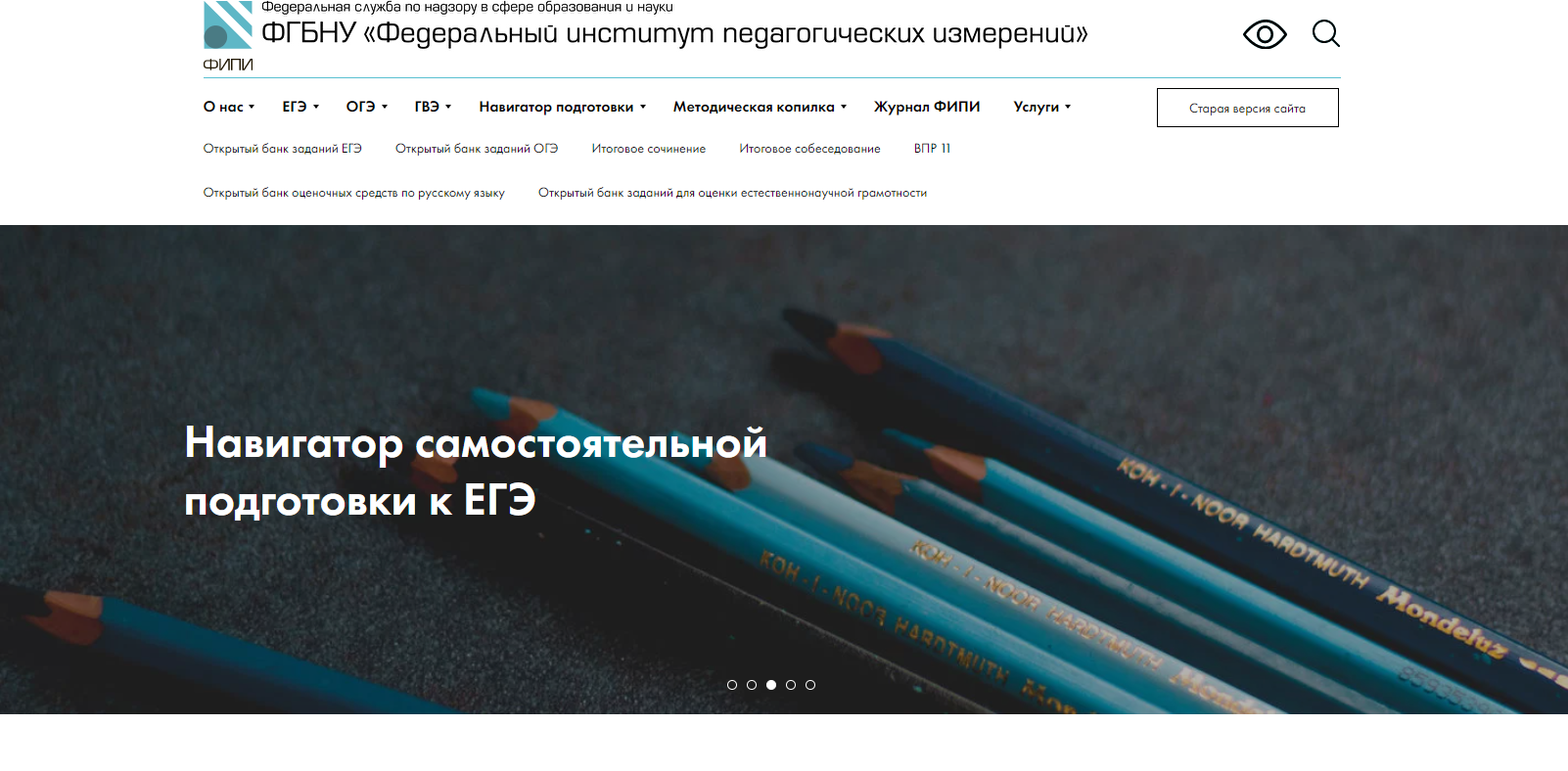 Сайты для подготовки к ГИА-9, ГИА-11
Сайт методической службы издательства БИНОМhttp://metodist.lbz.ru/
Авторские мастерские / ГИА и ЕГЭ http://metodist.lbz.ru/authors/ege/1/ 

Телекурсы / Видеолекции / Информатика и ИКТ http://metodist.lbz.ru/content/videocourse/info.php
СтатГрад
Спасибо за внимание!


Контактная информация:
Николаева Татьяна Викторовна, проректор по научно-методической работе ОГБОУ ДПО «Костромской областной институт развития образования», к.п.н.
Адрес: ул. Ив. Сусанина, д. 52, ауд. 13
Тел. (4942) 31-77-91
E-mail: nikolaevatat@gmail.com